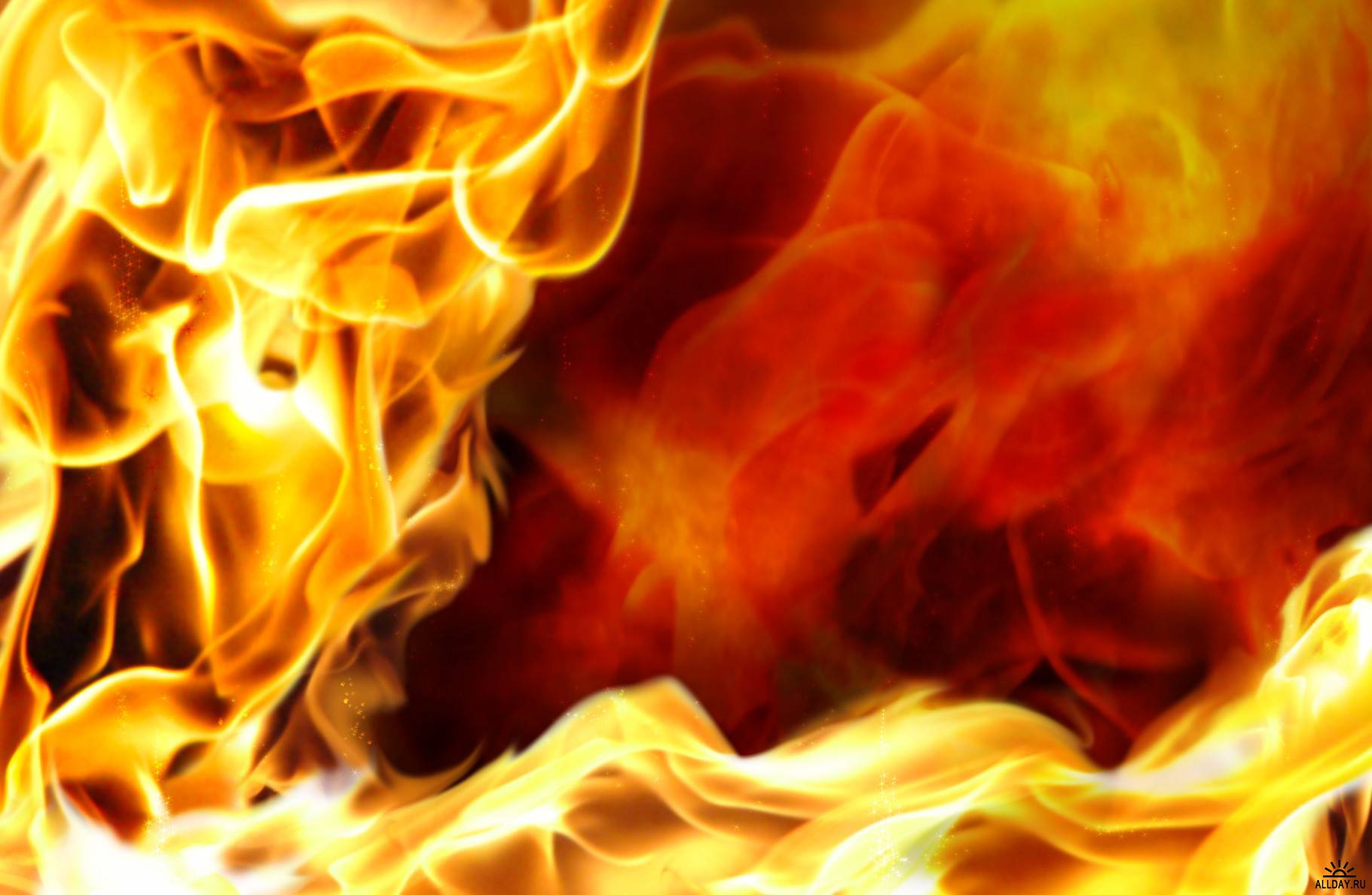 МБОУ «Гимназия №18»Дружина юных пожарных «Сирена»
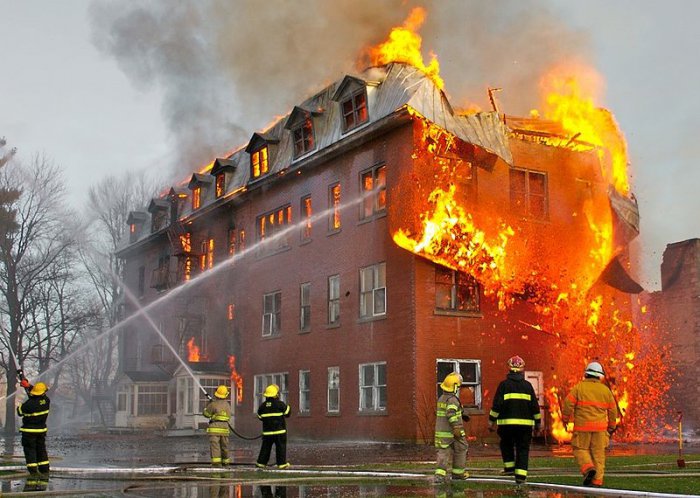 Девиз наш главный: «Выручать,
  Спасать, хранить и защищать!»
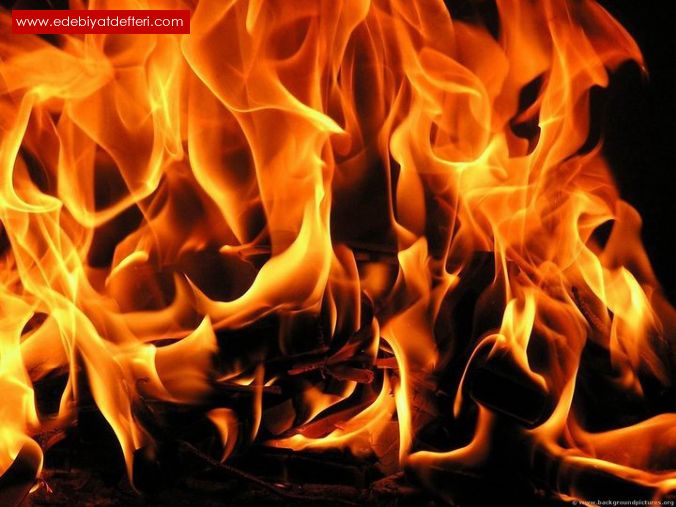 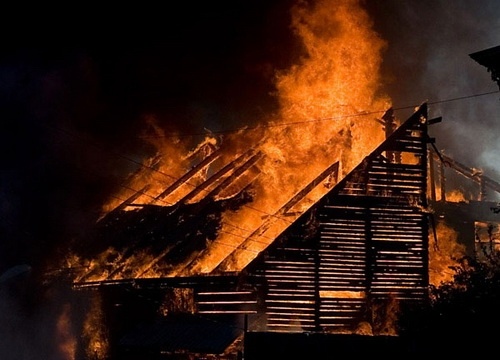 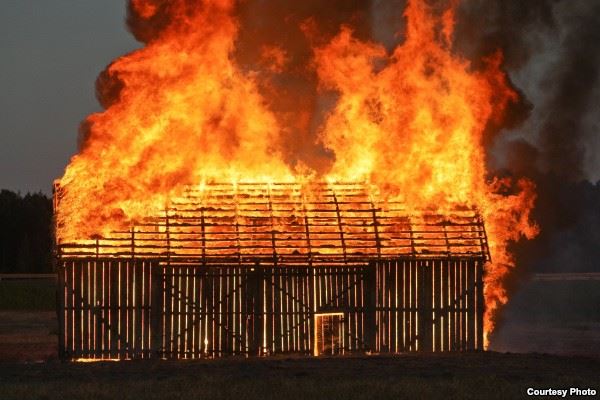 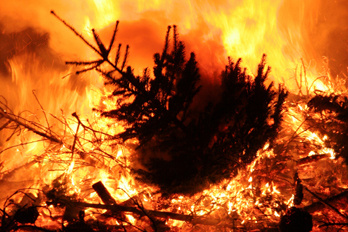 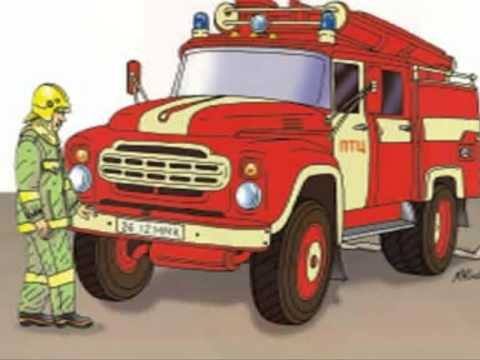 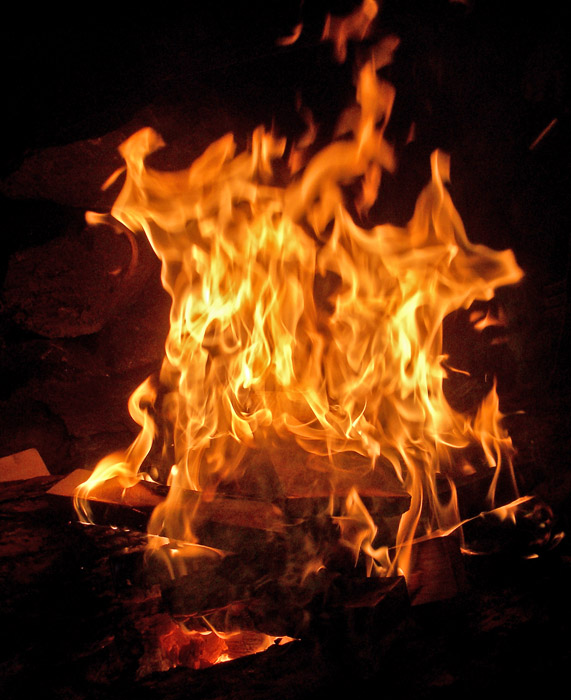 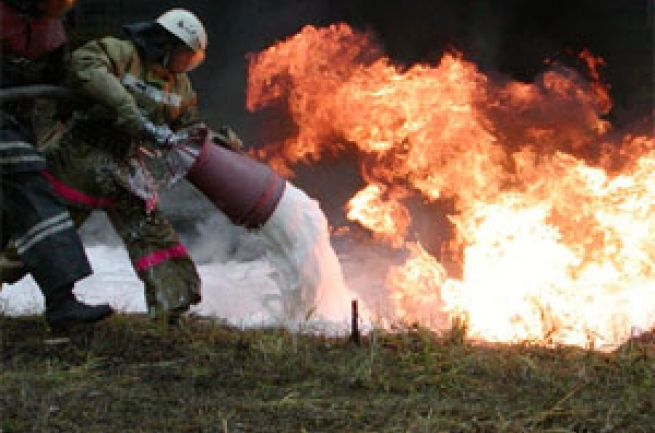 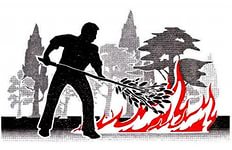 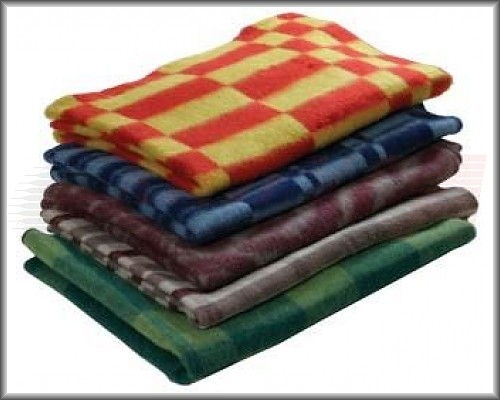 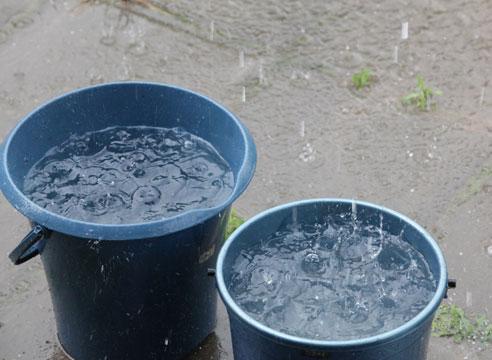 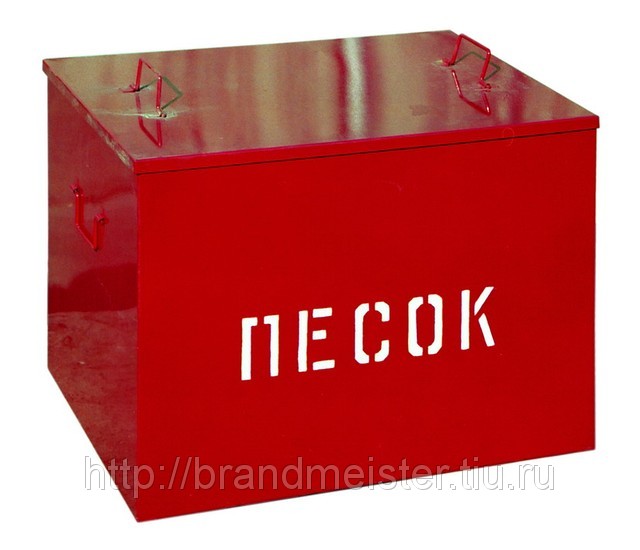 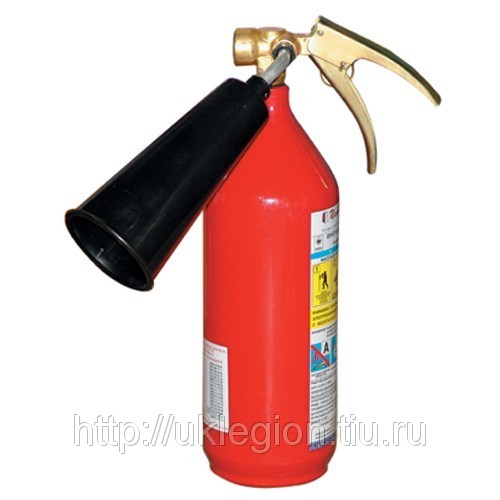 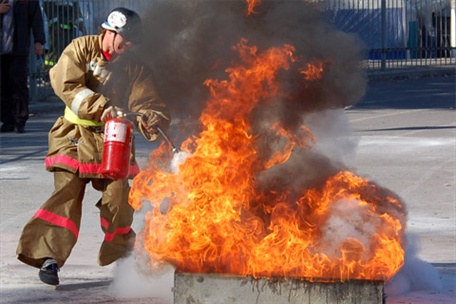 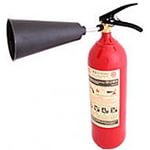 01
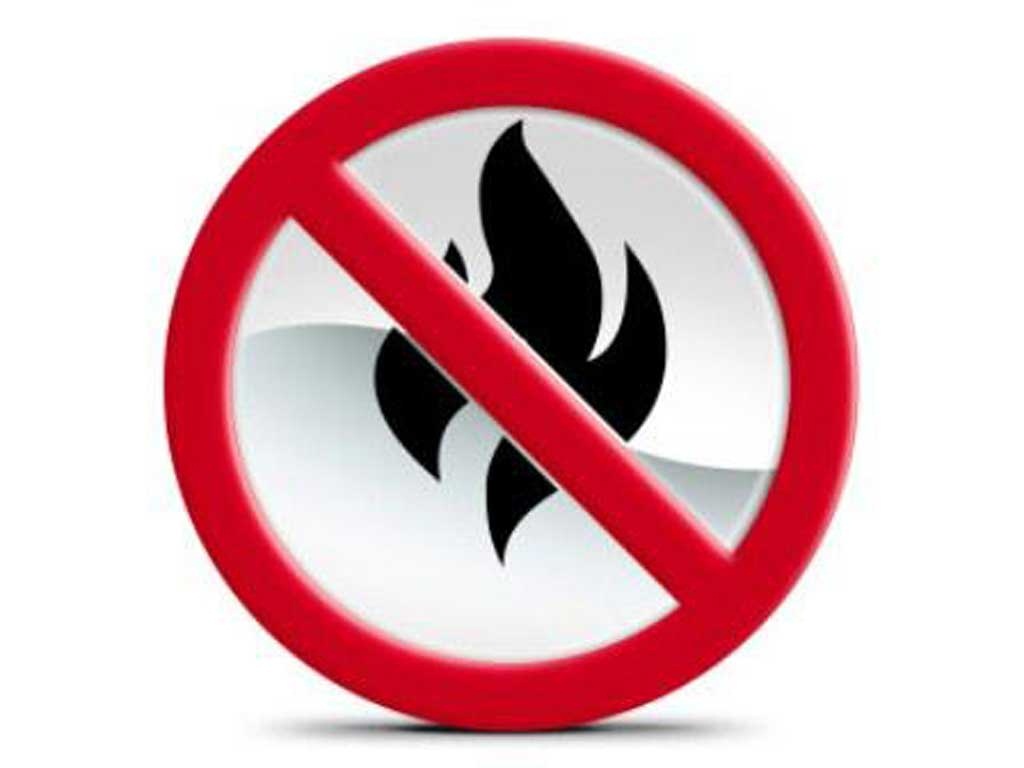 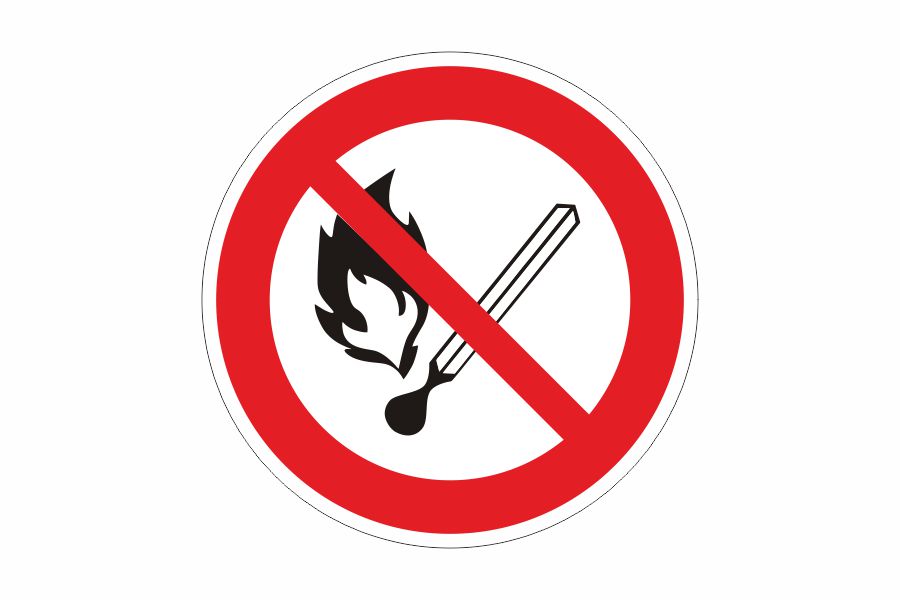 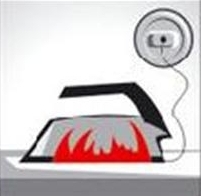 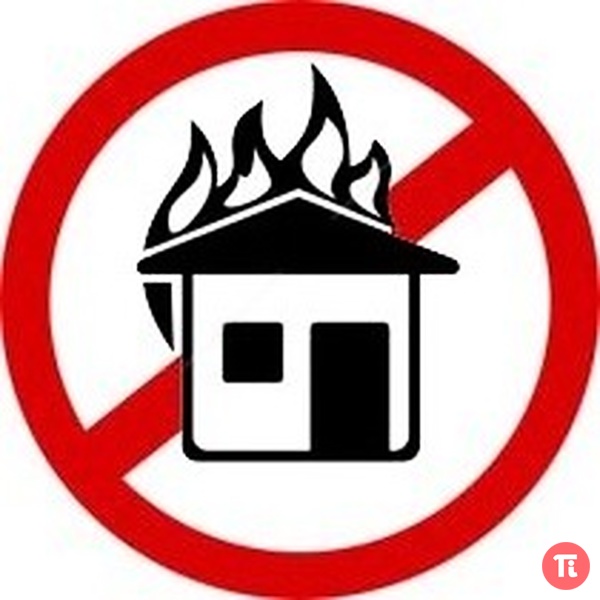 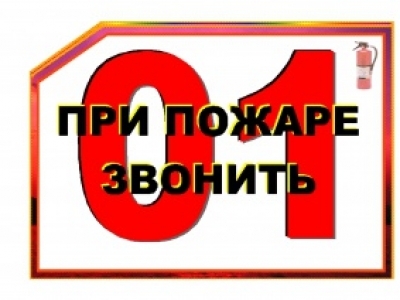 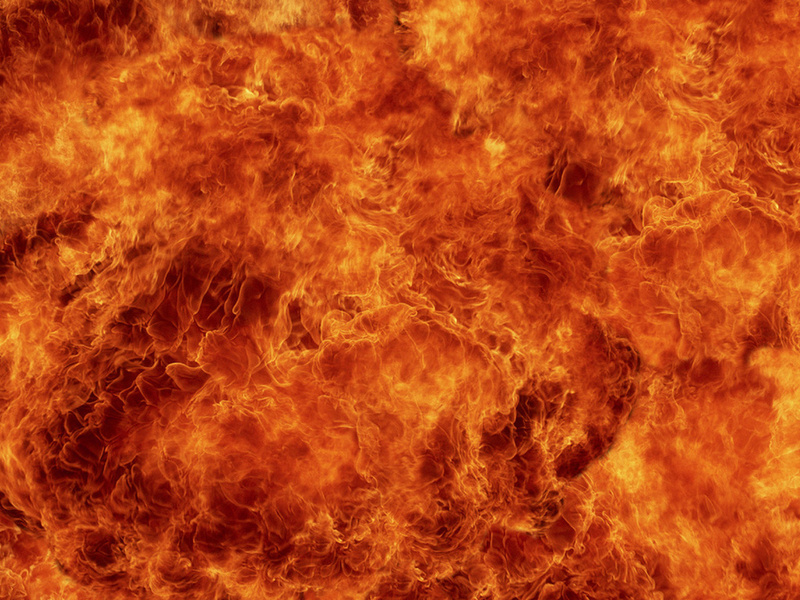 Дружина юных пожарных «Сирена» Девиз наш главный: «Выручать, Спасать, хранить и защищать!»